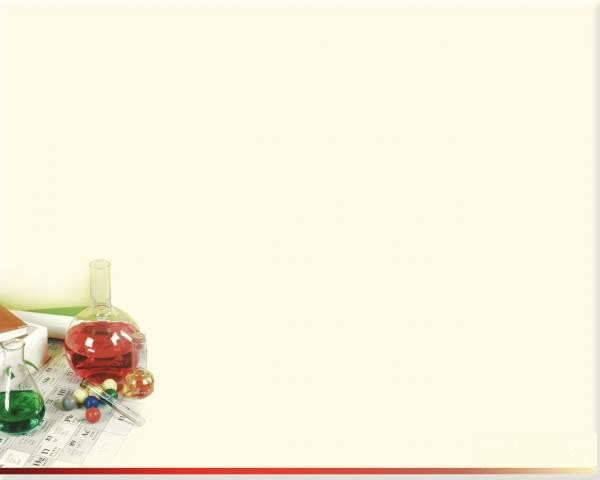 Типы химических реакций
Учитель химии 
КГУ СОШ № 32г. Караганды
Черкашина Л.И.
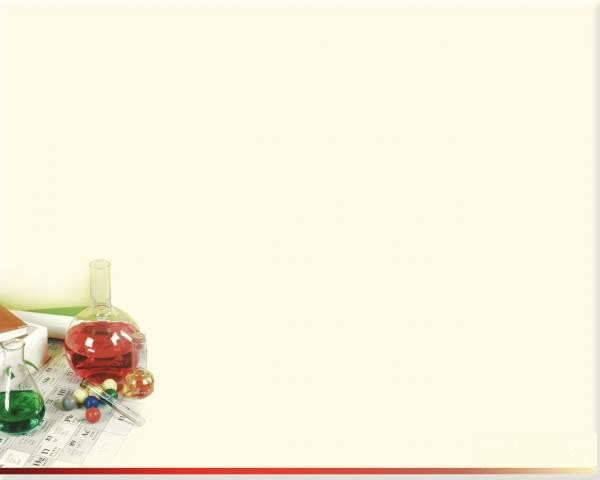 Девиз: «Учимся вместе»
Эпиграф: «Уча других, мы учимся сами» 
Л.А.Сенека
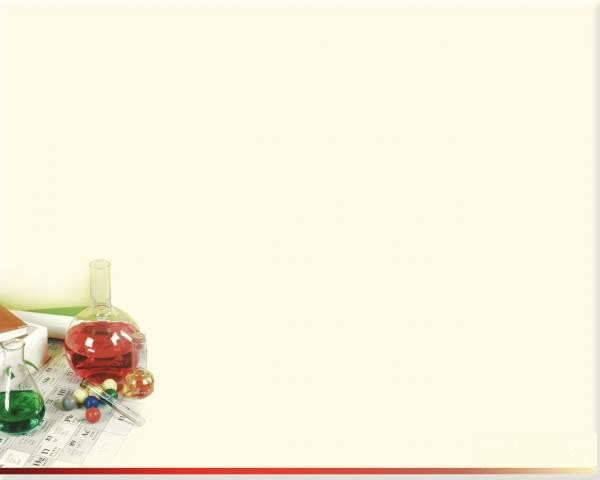 Актуализация опорных знаний.
- Какие  явления вам известны?
- Какие явления называются физическими и химическими? Приведите примеры.
- Что такое «химическая реакция»? 
- Что называют «химическим уравнением»?
- Какому закону это подчиняется? Сформулируйте этот закон.
- Какие условия необходимы для начала реакции?
- Каковы признаки химических реакций?
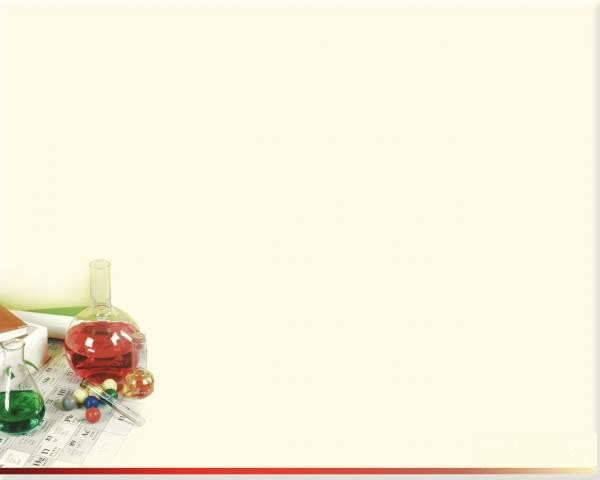 Реакции соединения – реакции при которых из двух или более простых или сложных веществ можно получить одно сложное вещество.
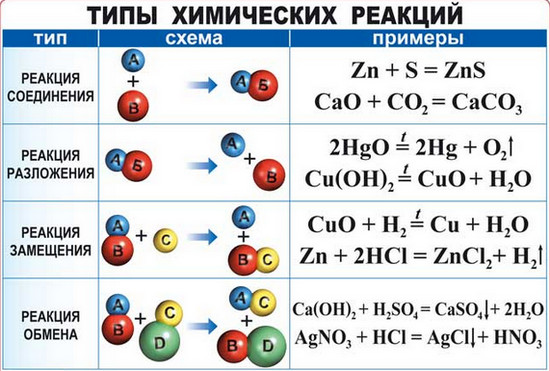 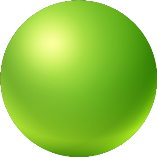 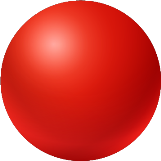 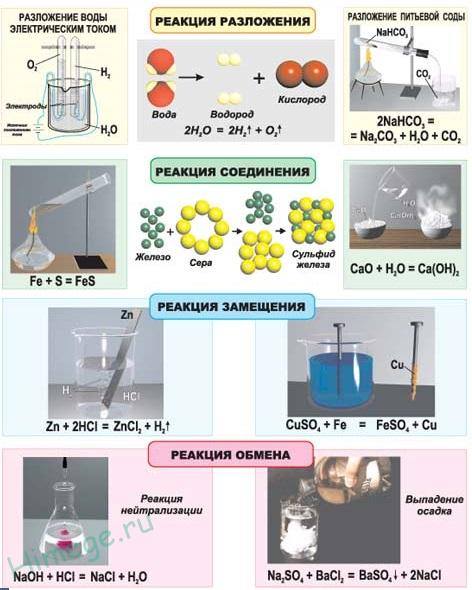 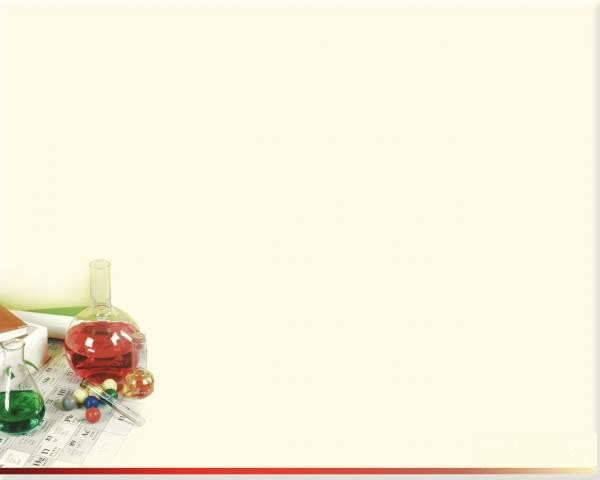 Реакции разложения – реакции при которых из одного вещества можно получить несколько простых или сложных простых или сложных веществ.
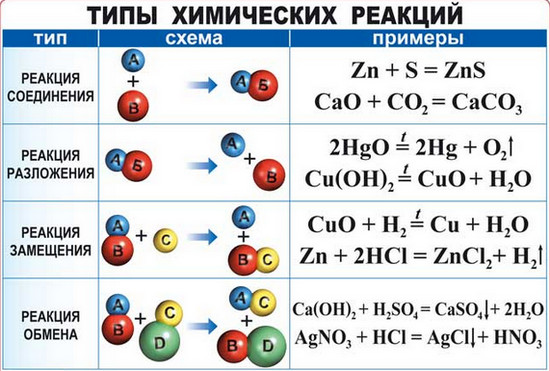 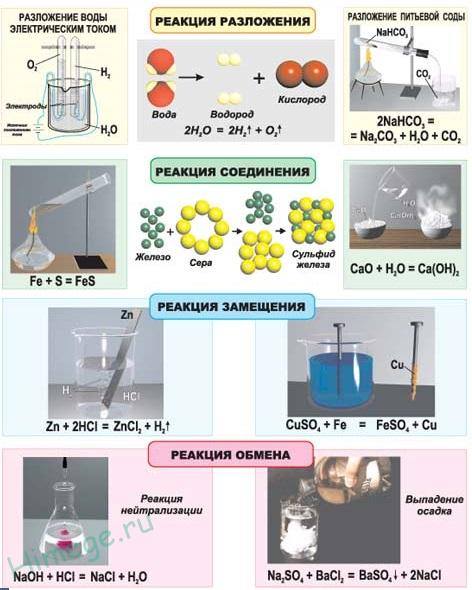 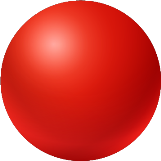 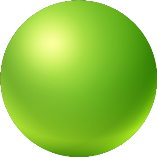 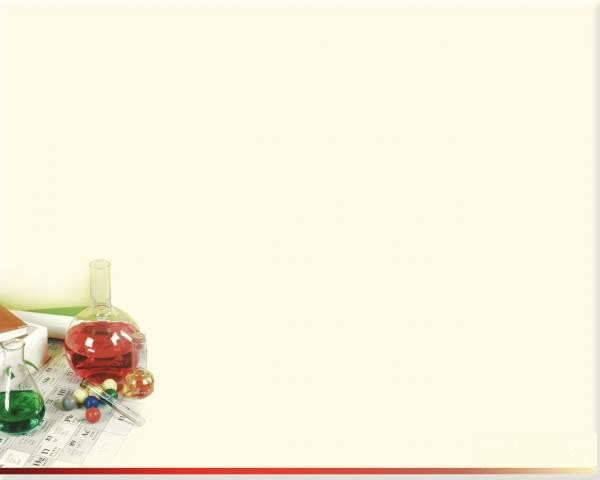 Реакции замещения – реакции между простым и сложным веществами, при которых атомы простого вещества замещают один из элементов в составе сложного.
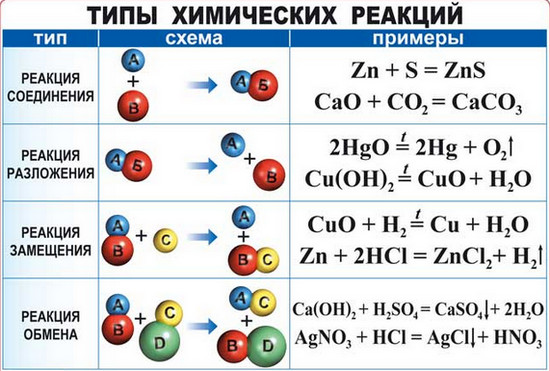 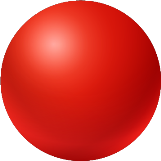 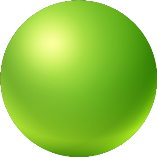 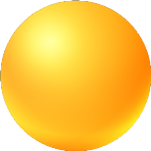 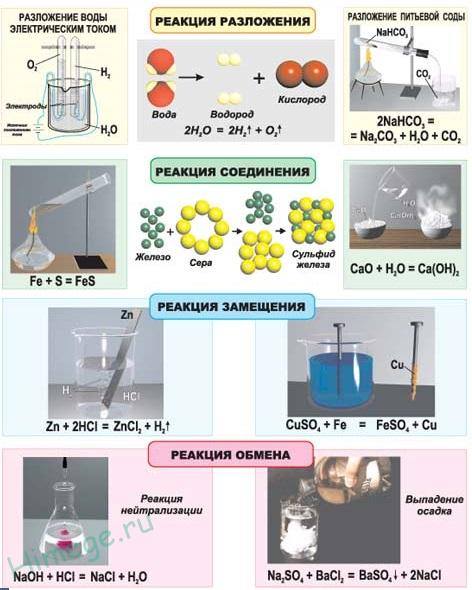 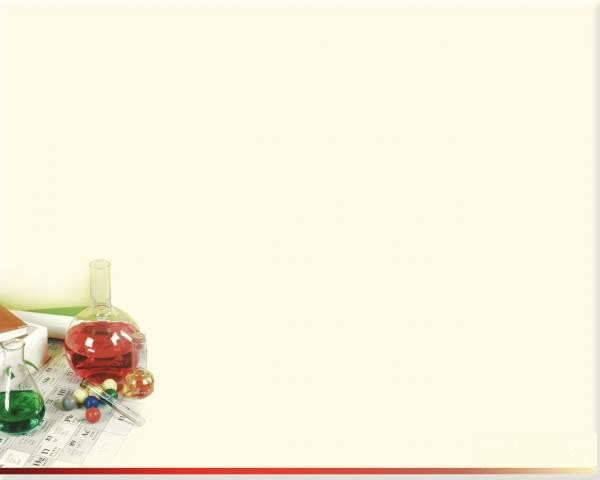 Реакции обмена – реакции между сложными веществами,  при которых вещества обмениваются своими составными частями.
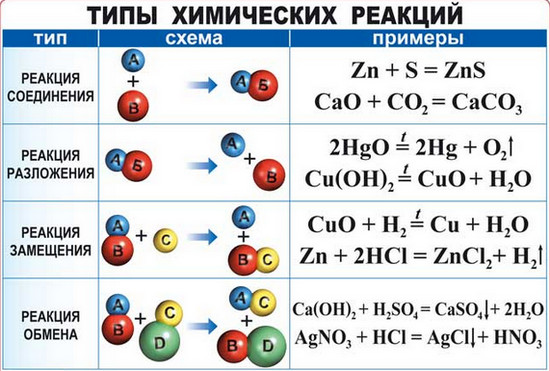 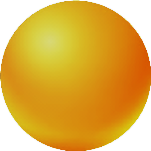 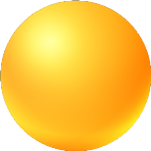 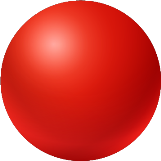 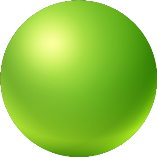 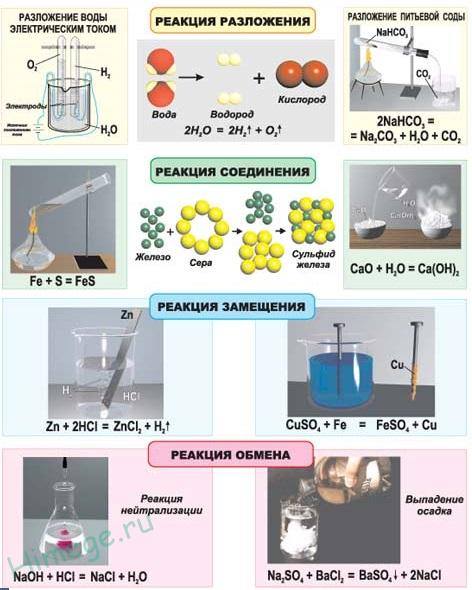 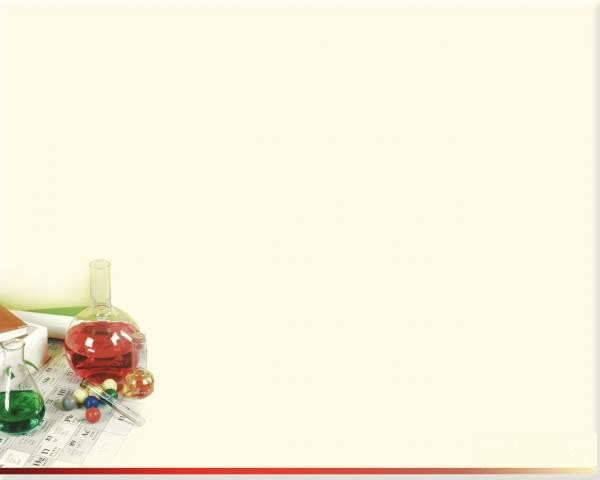 Задание 2     Видеовопрос
Опыт 1
Опыт 2
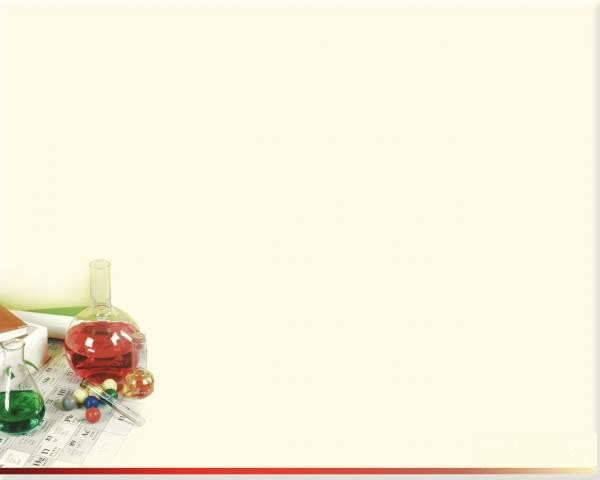 Задание 3. Определить тип реакции:
Cu(OH)2CO3 = CuO + CO2↑+ H2O
AgNO3 +Cu = Cu(NO3)2 + Ag↓
Fe(OH)3 → Fe2O3 + H2O
СаСО3 → СаО + CO2↑
Na2SO4+ ВаСl2→ NaСl+ ВаSO4↓
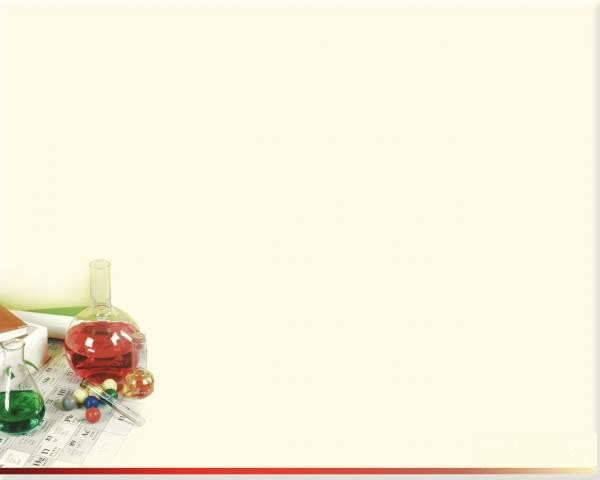 Задание 3. Определить тип реакции:
Cu(OH)2CO3 = CuO + CO2↑+ H2O (разложение)
AgNO3 +Cu = Cu(NO3)2 + Ag↓     (замещение)
Fe(OH)3 → Fe2O3 + H2O                 (разложение)
СаСО3 → СаО + CO2↑                   (разложение)
Na2SO4+ ВаСl2→ NaСl+ ВаSO4↓  (обмена)
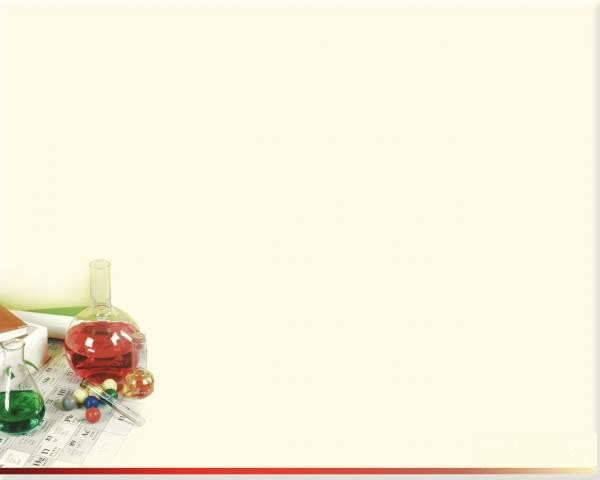 Задание 4
Выполнение   упражнения
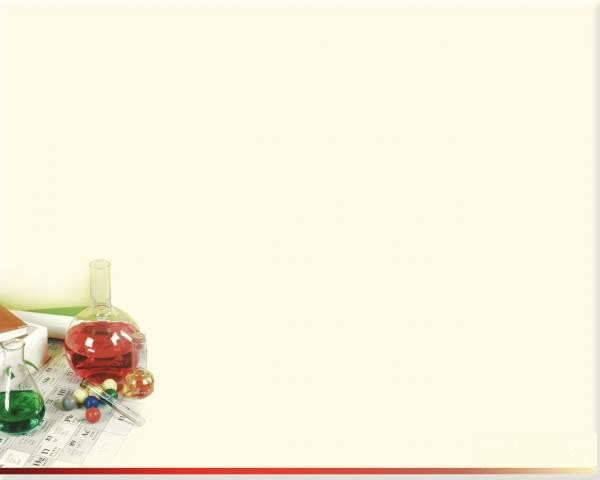 Домашнее задание
§ 18,  упр. 1-3
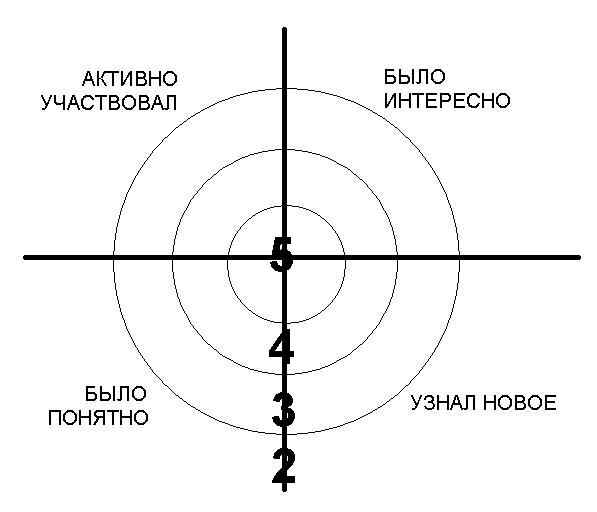